Lecture No. 20
Analysis of Insurance Contracts
Major Types of Coverage
Chief interests to be insured on ocean voyage 
The vessel, or the hull 
The cargo 
The shipping revenue or the freight received by the ship owners 
Legal liability for proved negligence
2
Major Types of Coverage
Hull policies 
May cover the ship only during a given period of time 
Commonly subject to geographical limits 
May cover builders’ risk while the vessel is being constructed 
Cargo policies 
May be written to cover losses only during a specified voyage or on an open basis
3
Major Types of Coverage
Freight coverage 
Is an insurable interest because in the event that freight charges are not paid 
The carrier has lost income with which to reimburse expenses incurred in preparation for a voyage 
Normally made a part of the regular hull or cargo coverage instead of being written as a separate contract 
Legal liability for proved negligence 
Running down clause (RDC)
Hull owner is protected against third-party liability claims that arise from collisions 
RDC is intended to give protection in case the ship owner is held liable for negligent operation of the vessel that is the proximate cause of damage to certain property of others 
Protection and indemnity clause is usually added to the hull policy 
To provide liability coverage for personal injuries, loss of life, or damage to property other than vessels 
Intended to provide liability insurance for all events not covered by the more limited RDC 
Except liability assumed under contract
4
Perils Clause
In 1779, Lloyd’s of London developed a more-or-less standard ocean marine policy containing an insuring clause 
Wording has been retained in almost its original form in policies issued today 
Clause might be interpreted as an all-risk contract 
Because it refers to certain named perils “and all other perils, losses, and misfortunes “
However, the courts have interpreted the quoted phrase to mean “all other like perils” 
The insuring clause covers perils of the sea and not all perils 
Perils on the sea are not insured unless they’re specifically mentioned 
Most modern policies contain a free-of-capture-and-seizure clause
Excludes all loss arising out of war
5
Deductibles
Memorandum clause 
Lists various types of goods with varying percentages of deductibles that apply on a franchise basis 
Free-of-particular-average clause 
Usually provides that no partial loss will be paid to a single cargo interest unless the loss is caused by certain perils 
Such as stranding, sinking, burning, or collision
6
General Average Clause
Refers to losses that must be partly borne by someone other than the owner of the goods that were damaged or lost 
May be partial or total 
Whereas particular average losses are always partial, by definition
7
Sue-and-Labor Clause
The insured is required to do everything possible to save and preserve the goods in case of loss 
The insured who fails to do this has violated a policy condition 
Loses the rights of recovery 
The insured must incur reasonable expenses 
Such as salvage, attorney, or storage fees 
May be reimbursed by the insurer even if the expenses fail to recover the goods
8
Abandonment
Actual total loss 
Occurs when the property is completely destroyed 
Constructive total loss 
Occurs when it would cost more to restore  than it is worth 
The damage must equal 50 percent or more of the ship’s value in an undamaged condition under U.S. law
9
Ocean Transportation Insurance
Warehouse-to-warehouse clause 
Protection afforded under the insuring agreement extends from the time the goods leave the warehouse of the shipper 
Until they reach the warehouse of the consignee 
Coinsurance 
Losses are settled as though each contract contained a 100 percent coinsurance clause
10
Warranties in Ocean Marine Insurance
Express warranties 
Written into the contract and become a condition of the coverage relating to potential causes of an insured event 
Implied warranties 
Not written into the policy but become a part of it by custom
11
Express Warranties
FC&S warranty 
Both parties agree that there should be no coverage in the case of loss from such perils as capture, seizure, confiscation, weapons of war, revolution, insurrection, civil war, or piracy 
SR&CC warranty 
Agreed that the insurer pay no loss due to strikes, lockouts, riots, or other labor disturbances 
An endorsement is available to add coverage for these exposures 
Delay warranty 
Insurer excludes loss traceable to delay of the voyage for any reason 
Unless such liability is assumed in writing 
Trading warranty 
Examples include those 
Restricting the operation of the ship to a given area 
Specifying that the insurance issued represents the true value of the ship or other interests 
Restricting the time during which the ship may operate
12
Implied Warranties
Seaworthiness 
If the ship leaves port without being in safe condition 
The implied warranty as to seaworthiness has been breached 
The entire coverage is immediately void 		
If the ship leaves port seaworthy but became unseaworthy later on 
The warranty is not breached 
Involves such factors as having a sound hull, engines in good running order, a qualified captain and crew, proper supplies for the voyage to be undertaken, and sufficient fuel
13
Implied Warranties
Deviation 
Breached when a vessel, without good and sufficient reason, departs from the prescribed course of the voyage 
But without the intention of abandoning the voyage originally contemplated 
Liability of the insurer ceases the moment the ship departs from its course 
Undue delay may constitute a deviation 
Even if the ship later resumes course and then suffers a loss 
No coverage is available unless later negotiations with the insurer have restored the insurance 
Unavoidable necessity and aiding in saving human life may excuse a deviation that has not been authorized by contract
14
Implied Warranties
Legality 
One that is never waived 
If the voyage is illegal under the laws of the country under whose dominion the ship operates 
The insurance is void
15
Land Transportation Insurance
With the growth of inland centers of commerce 
Pressure grew for an extension of the ocean marine contract to cover the perils of land transportation 
The warehouse-to-warehouse clause was developed to meet this need 
The marine definition 
Inland marine insurance is defined by criteria known as the nationwide marine definition of the National Association of Insurance Commissioners 
Does not distinguish between inland or ocean marine insurance 
Permits insurance on certain classes of goods and contains a section of prohibited risks 
Mobility is the basis for differentiating between permitted risks and prohibited risks
16
Land Transportation Insurance
Inland transit policy 
A basic contract covering domestic shipments that are shipped primarily by land transportation systems 
Sometimes called the annual transit floater 
Designed for manufacturers, retailers, wholesalers, and others who ship or receive a substantial volume of goods 
Usually cover shipments by rail and railway express and by public truckers 
Trip transit insurance 
Covers on a named-perils basis and is written for a specific shipment of goods between named locations 
Especially applicable for the individual or business firm that makes only an occasional shipment 
It is used commonly to insure household furniture, merchandise, machinery, or livestock under trip transit insurance contracts
17
Floater Contracts
The practice of insuring property at a fixed location or while it is being transported by common carrier is well established 
The need for coverage is universally recognized 
Owners of such goods rely on fairly standard contracts to protect them 
A more difficult insurance problem 
The risk of loss associated with property that is either not at a fixed location or not being transported by a common carrier
18
Floater Contracts
Floater policy 
Has never been satisfactorily defined 
But is generally understood to be a contract of property insurance that satisfies these requirements 
Under its terms, the property may be moved at any time 
The property is subject to being moved 
The property is not at some location where it is expected to remain permanently 
The contract insures the goods while they’re being moved from one location to another
19
Bailed Property
A bailment exists when one has entrusted personal property to another 
Such as in the case of laundries, repair establishments, and garages 
Special forms of insurance are available to some bailees 
To cover loss to bailed goods for which they might be liable 
Homeowners forms also cover such losses 
But only with respect to the bailor’s interest 
Other bailees use floater policies to cover losses to bailed property
20
Business Floater Policies
Block policies 
In insurance language the term block connotes the general idea of a contract that is somewhat broader than the traditional form of inland marine or fire insurance 
A block policy covers en bloc, on an all-risk basis, the stock in trade or the equipment belonging to a business firm 
No matter where the property is located
21
Business Floater Policies
Jewelers’ block policy 
Written to insure all the stock in the trade of the typical jeweler on an all-risk basis 
Items are covered whether they belong to the jeweler or to a customer 
Items are covered if they belong to another firm and are in the store on consignment so that the jeweler is legally liable for their safety or has a financial interest in them 
Covers not only property belonging to the jeweler as an owner but also property of the customer bailor 
An example of a bailee liability insurance
22
Scheduled Property Floater Risks
Scheduled property floater
A general or skeleton form to which is attached an endorsement describing specific types of property and the conditions under which they are insured 
Contractors’ equipment floater 
Typical of most floaters on scheduled property 
Contractors have a special need for protection against the many perils that can cause loss to movable equipment 
Large sums are often invested in a single piece of equipment that is used under basically dangerous conditions 
Insures such items as tractors, steam shovels, cement mixers, scaffolding, pumps, engines, generators, hoists, drilling machinery, hand tools, cable, winches, and wagons 
Electronic data processing floater (EDP)
Can cover special perils not addressed in the BPP 
As computer equipment becomes more portable this property is often utilized by firm’s employees away from the insured premises 
Can provide coverage for data and media and for business income and extra expense associated with loss of use of EDP equipment 
Valuation can also be on an upgraded value basis 
Allows for replacement with the latest state-of-the-art equipment
23
Credit Insurance
The use of credit has created many complex problems 
Including the risk that debts will not be paid off because of the occurrence of some peril that is often outside the control of the debtor
24
Types of Credit Insurance
Insurance of bonds 
Issuing insurance against the default of credit instruments such as municipal bonds 
To improve the instrument’s investment quality and reduce interest costs 
Credit life and credit accident/sickness 
Credit life insurance 
Insurance against failure to pay a debt because of the death of the borrower 
Domestic merchandise credit insurance 
Insures against the insolvency of domestic debtors on credits arising out of the sale of merchandise on an unsecured basis 
Government credit insurance 
Deposit insurance program 
FDIC insures accounts held in insured institutions up to a maximum of $100,000
Cash loan credit insurance 
Government agencies sponsor programs to insure cash loans made by banks to individuals and certain business enterprises that cannot obtain credit from other sources
25
Title Insurance
A device by which the purchaser of real estate may be protected against losses in case it develops that the title obtained is not legitimate or can be made legitimate only after certain payments are made 
Defects in titles may stem from sources such as 
Forgery of titles, forgery of public records, invalid or undiscovered wills, defective probate procedures, faulty real estate transfers 
A person may occupy real property for years only to find that the one who conveyed the title was not the rightful owner 
If the title is defective, title insurance does not guarantee possession of the property
26
The Title Insurance Contract
No standard title insurance contract exists 
But the general form of the insuring clause is fairly uniform 
The insurer agrees to indemnify the owner against any loss suffered 
“By reason of the marketability of the title of the insured to or in said premises or … from all loss and damage by reason of liens, encumbrances, defects, objections, estates, and interests, except those listed in schedule B”
Schedule B is a separate endorsement which lists all title defects or rights in the property found during the title search
27
The Title Insurance Contract
Defense 
Under the typical policy, the insurer agrees to defend the insured in any legal proceedings brought against the insured concerning the title 
Assuming that the action involves a source of loss not excluded under the contract 
The insured is required to notify the insurer of any such proceedings and to cooperate in any legal action by the insurer 
Premium 
Paid only once, and it keeps the policy in force for the named insured for an indefinite period 
If the property is transferred, a new premium must be paid for the protection of the new purchaser 
The old policy is not assignable to the new buyer
28
Glass Coverage Form
Plate glass has assumed great significance in modern architecture 
Not only as protection against the elements but also because of its advertising value 
The BPP with the special causes of loss form does provide coverage for glass as does the BOP
However all three causes of loss forms in the BPP have limitations that may make separate glass coverage necessary
29
Glass Coverage Form
A comprehensive glass policy provides a place in the declarations for a detailed description of each plate of glass, the value of lettering and ornamentation, the position of the plate in the building, and its size 
The insuring clause indicates that the insurer agrees to pay for 
Damage to the glass and its lettering or ornamentation by breakage of the glass or by chemicals accidentally or maliciously applied 
The repair or replacement of frames when necessary 
The installation of temporary plates or the boarding up of windows when necessary 
The removal or replacement of any obstructions made necessary in replacing the class 
No dollar amount of liability is stated 
It is the practice of insurers to replace the glass insured under the policy and to do so immediately after the loss
Insurance on the replacement glass continues as before without extra premiums
30
Crime
Crime against property in the United States is one of the most serious and most underinsured perils 
It is estimated that less than 10% of loss to property from ordinary crime is insured 
The problem has become so serious in recent years that the Federal Government has entered the field of burglary and robbery insurance
31
Crime Insurance and Bonds
Surety bonds and fidelity bonds 
Provide guarantees against loss through the dishonesty or incapacity of individuals who are trusted with money or other property and who violate this trust 
Theft insurance 
Provides coverage against a loss through stealing by individuals who are not in a position of trust
32
Insurance vs Bonding
Bond 
A legal instrument whereby one party (the surety) agrees to reimburse another party (the obligee) 
Should this person suffer a loss because of some failure by the person bonded (the the principal or obligor)
If a contractor furnishes a bond to the owner of a building 
The surety will reimburse the owner if the contractor fails to perform as agreed and thereby causes a loss to the owner
33
Insurance vs Bonding
A bond may appear to be a contract of insurance, but some important differences should be considered 
In bonding, the surety sees as its basic function the lending of credit for a premium 
It expects no losses and reserves the legal right to collect from the defaulting principal 
The nature of the risk is different 
Usually a bond guarantees the honesty of an individual and the capacity and ability of that individual to perform 
In bonding, if the principal defaults and the surety makes good to the obligee
The surety enjoys the legal right to attempt to collect for its loss from the principal 
The bonding contract involves three primary parties 
Whereas the insurance contract normally involves only two 
In insurance, the contract is usually cancelable by either party 
In bonding, the surety is often liable on the bond to the beneficiary, regardless of breach of warranty or fraud on the part of the principal 
Also, the bond often cannot be canceled until it has been determined that all the obligations of the principal have been fulfilled
34
Fidelity and Surety Bonds
Strictly speaking, all bonds are surety bonds 
However it is convenient to classify them as fidelity bonds and surety bonds 
Fidelity bonds 
Indemnify an employer for any loss suffered at the hands of dishonest employees 
Surety bonds 
Sometimes known as financial guaranty bonds 
Contracts among three parties 
The principal (obligor), the person protected (obligee), and the insurer (surety)
The surety agrees to make good on any default on the part of the principal in the principal’s duty toward the obligee
35
Types of Fidelity Bonds
Bonds in which an individual is specifically bonded 
Individual bond 
Names a certain person for coverage 
Schedule bonds 
May list many employees by name and bond them for specific amounts 
Bonds are known as name schedule bonds
36
Types of Fidelity Bonds
Blanket bonds 
Have several advantages over individual or schedule bonds 
Automatic coverage of a uniform amount is given on all employees 
New employees are automatically covered without need of notifying the surety 
If the loss occurs, it is not necessary to identify the employees who are involved in the conspiracy in order to collect 
Because blanket bonds are subject to rate credits for large accounts 
The cost may be no more than that of schedule bonds 
Heavily favored among most business firms 
Two major types of blanket bonds 
Blanket position bond 
Commercial blanket bond
37
Types of Surety Bonds
Construction bonds 
Contract construction bond 
Sometimes called a final or performance bond 
Guarantees that the principals involved in construction activities will complete their work in accordance with the terms of the construction contract and will deliver the work to the owner free of any liens or other debts or encumbrances
Bid bond 
Guarantees that if the bidder is awarded the contract at the bid price and under the terms outlined
The bidder will sign the contract and post a construction bond
38
Burglary, Robbery, and Theft Insurance
Burglary 
Defined somewhat narrowly to mean the unlawful taking of property from within premises closed for business 
Entrance to which has been obtained by force 
Visible marks of the forcible entry must be present 
Robbery 
The unlawful taking of property from another person by force, by threat of force, or by violence 
Personal contact is the key to understanding the basic characteristic of the robbery peril 
Robbery means the forcible taking of property from a messenger or a custodian 
Theft 
Includes all crimes of stealing, robbery, or burglary 
Forgery 
Involves the passing of bad checks 
Among the most common of types of dishonesty losses and are among the easiest to prevent
39
Business Coverages
A variety of coverages are available to insured against crime losses 
Table 10-2 lists several of the crime coverages available in the CPP 
A firm can pick and choose from these options based on the specific crime exposures it faces
40
Table 10-2:  Basic Crime Coverages under the CPP
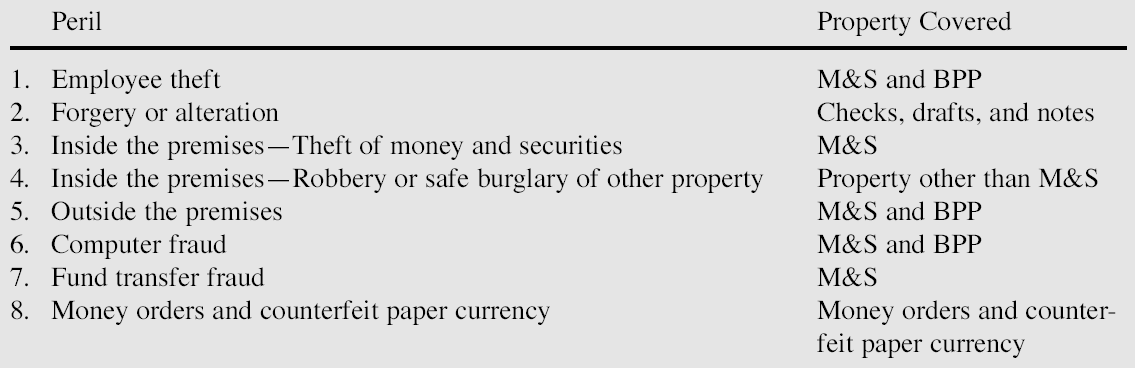 41
Federal Crime Insurance
The Federal Government began to offer crime insurance to the public in 1971 in certain states 
Coverages are noncancelable and include burglary, robbery, and theft 
To be eligible for federal crime insurance the insured must 
Live in a state deemed eligible for the crime coverage 
Meet certain protective device standards 
Agree to permit inspections of the premises at reasonable times 
Agreed to report to the insurer all crime losses, whether a claim is filed 
Accept the form of coverage prescribed by the Federal Insurance Administration
42
Risk Management of the Crime Peril
Assumption 
Many firms retain the crime risk, as many losses are small and expensive to insure 
Insurance 
Suffers from serious weaknesses as a way to handle crime risk 
Adverse selection is present
Due to the tendency of those applicants who are most likely to suffer loss (such as pawnshops and jewelry and liquor stores) to apply for the most coverage 
A moral hazard exists
Temptation of those who are insured to take advantage of opportunities to arrange a robbery or burglary with an accomplice in order to collect illegally from the insurance company 
Often difficult to establish the amount of the loss when it occurs 
Because of inadequate inventory control methods or lack of adequate records
43
End of Lecture 20